O FORTUNA, EMPERATRIZ DEL MUNDO
CARMINA BURANA
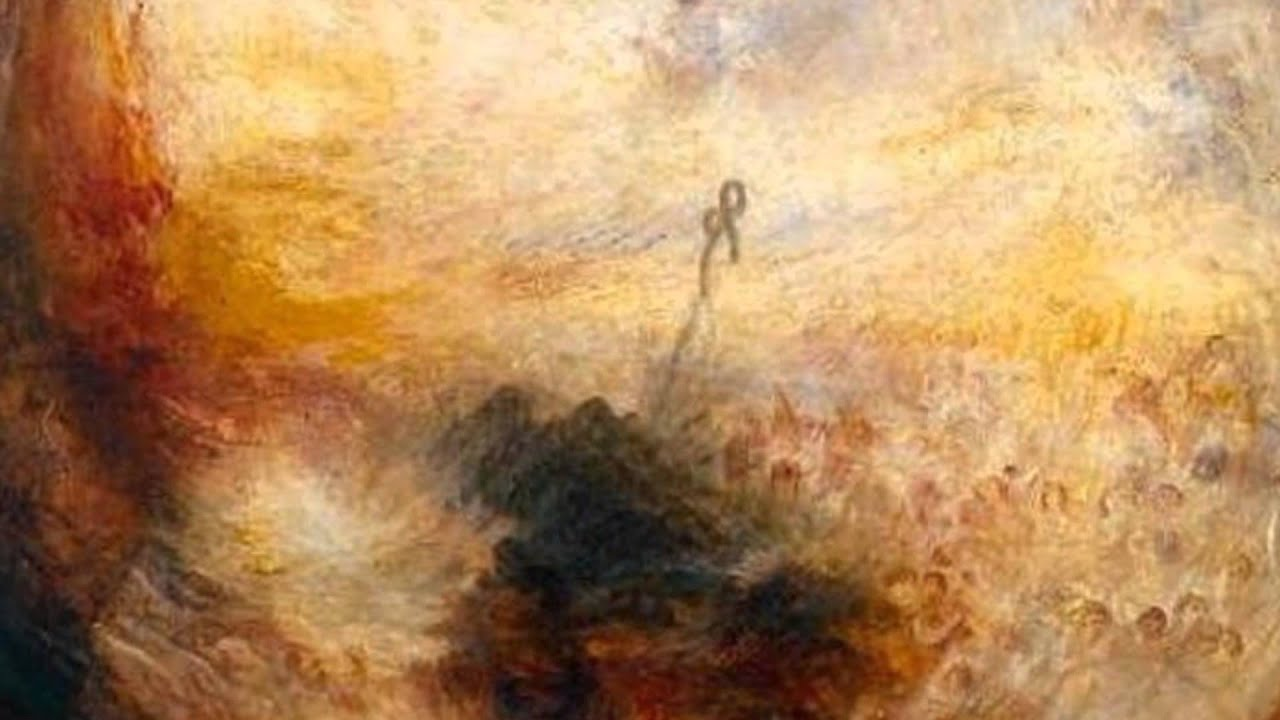 Cristina Calvo
Laura Muñoz
1º bach
ÍNDICE
Argumento
Contexto Histórico 
Carmina Burana
Tema
Estructura Interna
Estructura Externa
Figuras Retóricas 
Conclusión
ARGUMENTO
Himno del latín
Escritos en latín medieval
Autor desconocido 
Pertenece a Carmina Burana
Suerte
CONTEXTO HISTÓRICO
Siglo de los Castillos
Karl Orff
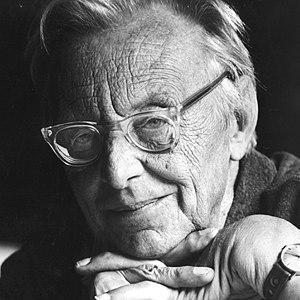 CARMINA BURANA
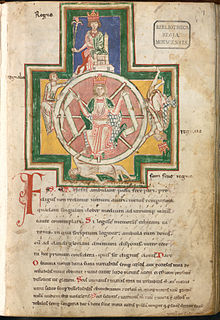 Colección de cantos (s. XIX)
Goliardos
TEMA
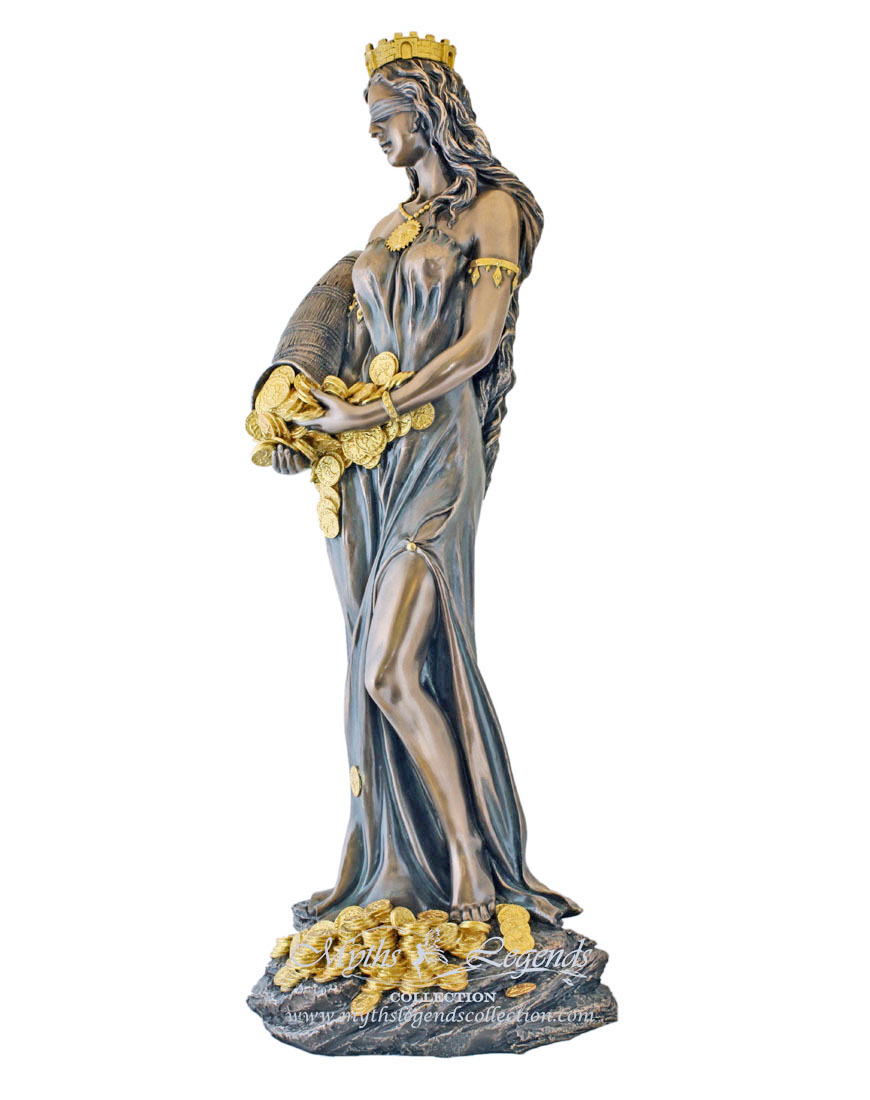 Diosa de la fortuna


Suerte y el azar.
ESTRUCTURA INTERNA
Dividida en tres estrofas.
Primera: Nombra a la diosa de la fortuna.
Segunda: Explica su estado de desgracia.
Tercera: Mala salud.
ESTRUCTURA EXTERNA
Rima: Consonante
FIGURAS RETÓRICAS:
COMPARACIÓN
“Oh Fortuna, como la luna”.
METÁFORA
“Llevo mi espalda desnuda”.
PERSONIFICACIÓN
“Suerte monstruosa y vacía”.
EPÍTETO
“La salud es vana”
HIPÉRBATON
“También a mi me mortificas”.
ONOMATOPEYA
“Oh Fortuna”.
FINAL DE LA EXPOSICIÓN
Gracias por vuestra atención.
¿Alguna pregunta?